YÜZEY SULAMA YÖNTEMLERİ
3. Uzun tava sulama yöntemi
Prof. Dr. A. Halim ORTA
Uzun Tava Sulama Yöntemi
Uzun tava sulama yönteminde, tarla parseli hakim eğim doğrultusunda paralel toprak seddeler yapılarak dar ve uzun şeritlere bölünür. Bu arazi şeritlerine uzun tava ya da border adı verilmektedir .

Bu yöntemde, tava sulama yönteminin aksine, suyun göllendirilmesi söz konusu değildir. Tava sonu açıktır ve tavadan çıkan su bir yüzey drenaj kanalı ile uzaklaştırılır. Uzun tava boyunca su, toprak yüzeyinde ince bir katman oluşturacak biçimde ilerler. Gerekli sulama suyu miktarı, suyun hem ilerlemesi hem de tavaya su verme işlemi durdurulduktan sonra geri çekilmesi sırasında infiltrasyonla toprağa sızarak bitki kök bölgesinde depolanır.
Toprak Özellikleri: 
	Uzun tava sulama yöntemi ancak, su alma hızı nispeten düşük, kullanılabilir su tutma kapasitesi yüksek topraklarda uygulanabilir. Tava sulama yönteminde olduğu gibi, su alma hızı yüksek hafif bünyeli topraklarla, kaymak tabakası bağlama özelliğindeki ağır bünyeli topraklarda kullanılmaz.

Topografya Özellikleri: 
	 Sulama doğrultusuna dik yönde, başka bir deyişle, tava eni boyunca arazinin eğimsiz olması gerekir. Sulama doğrultusunda eğimin % 3’ ü aşması istenmez. Bu nedenle, uzun tava sulama yönteminde özel arazi tesviyesi yapılır. Bunun için, tavalar oluşturulduktan sonra, her tava eni boyunca eğimsiz olacak biçimde ince tesviye makineleri ile düzeltilir.
Bitki Özellikleri : 
   Uzun tava sulama yöntemi, genellikle kök boğazının ıslatılmasından kaynaklanan hastalıklara duyarlı olmayan sık ekilen ya da dikilen bitkilerle meyve ağaçlarının sulanmasında kullanılmaktadır. 
	     Bu tip bitkilerin sulanmasında arazi eğimsizse tava sulama yöntemi, sulama doğrultusunda eğim varsa uzun tava sulama yöntemi tercih edilmektedir. 

Su Kaynağı
Tava sulama yöntemindeki koşulların benzeridir. Koşulların elverdiği durumlarda tava sonları açık olan, dolayısıyla yüzey akış ve su kayıplarının yüksek olduğu uzun tava sulama yöntemi yerine tava sulama yönteminin kullanılması önerilir.
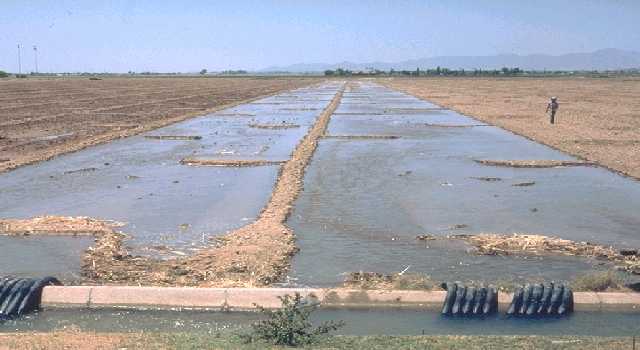 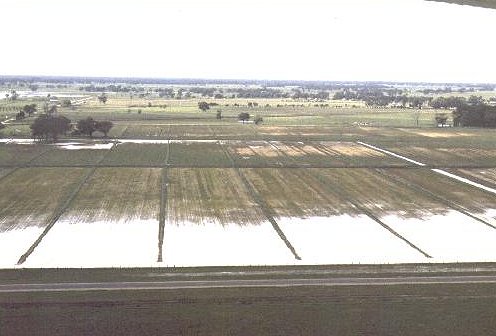 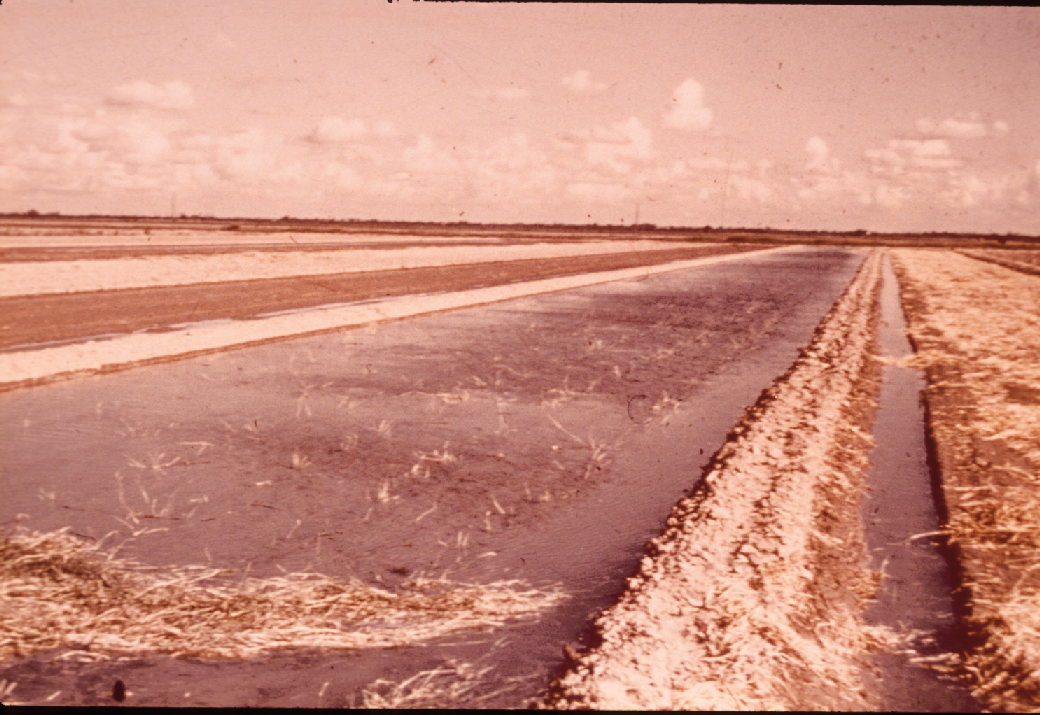 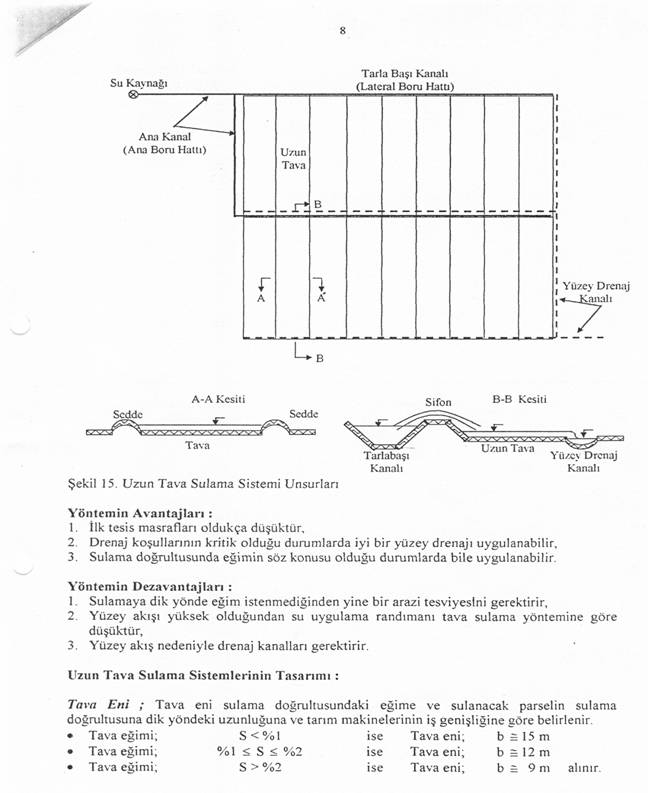 Yöntemin avantajları 
İlk tesis masrafı oldukça düşüktür.
Drenaj koşullarının kritik olduğu koşullarda iyi bir yüzey drenajı uygulanabilir.
Sulama doğrultusunda eğimin söz konusu olduğu durumlarda bile uygulanabilir.

Dezavantajları
Sulamaya dik yönde eğim istenmediğinden yine bir arazi tesviyesi gerektirir.
Yüzey akışı yüksek olduğundan su uygulama randımanı tava sulama yöntemine göre düşüktür.
Yüzey akışı nedeniyle drenaj kanalları gerektirir.
Sistem Tasarımı
Tava eni sulama doğrultusundaki eğime ve sulanacak parselin sulama doğrultusuna dik yöndeki uzunluğuna ve tarım makinelerinin iş genişliğine göre belirlenir.
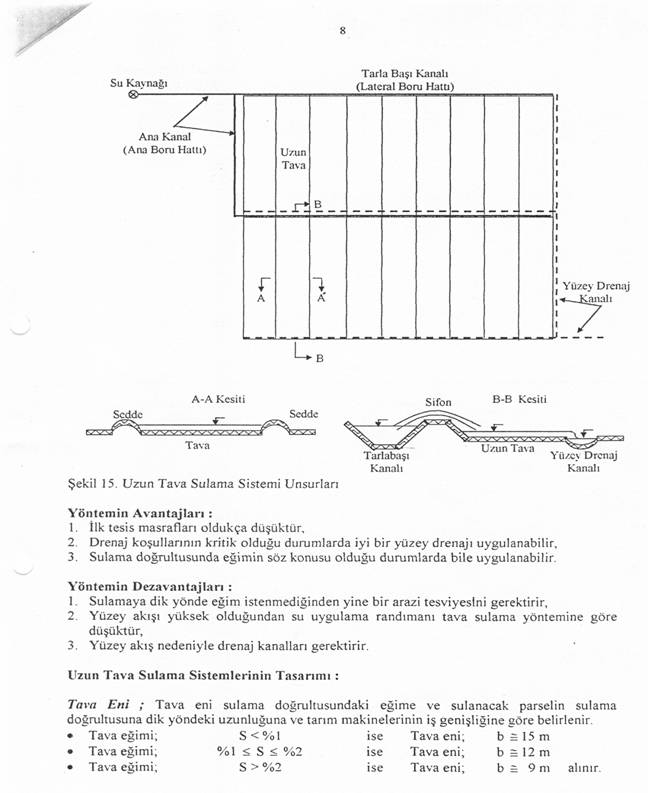 Sulama süresi; Ta = Tn - TL
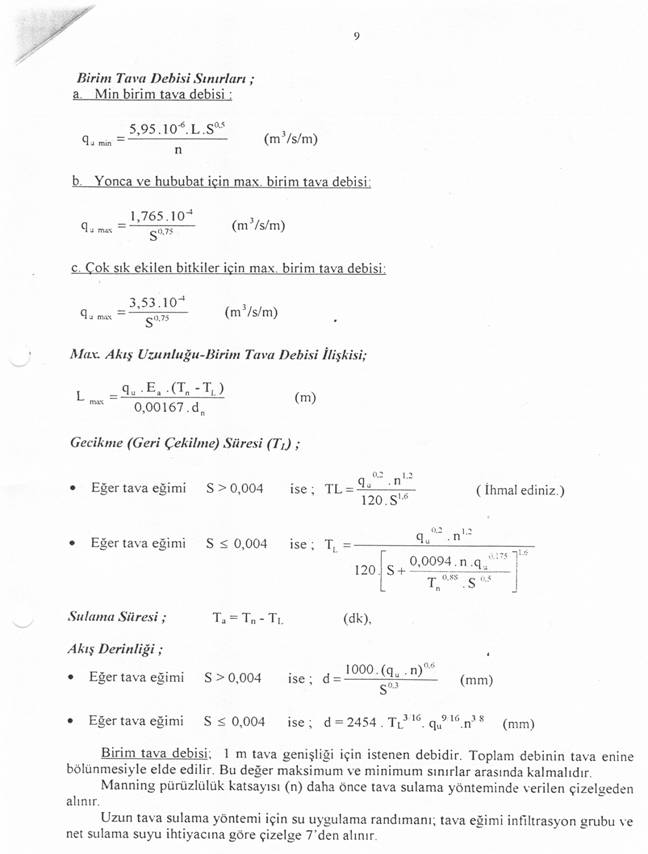 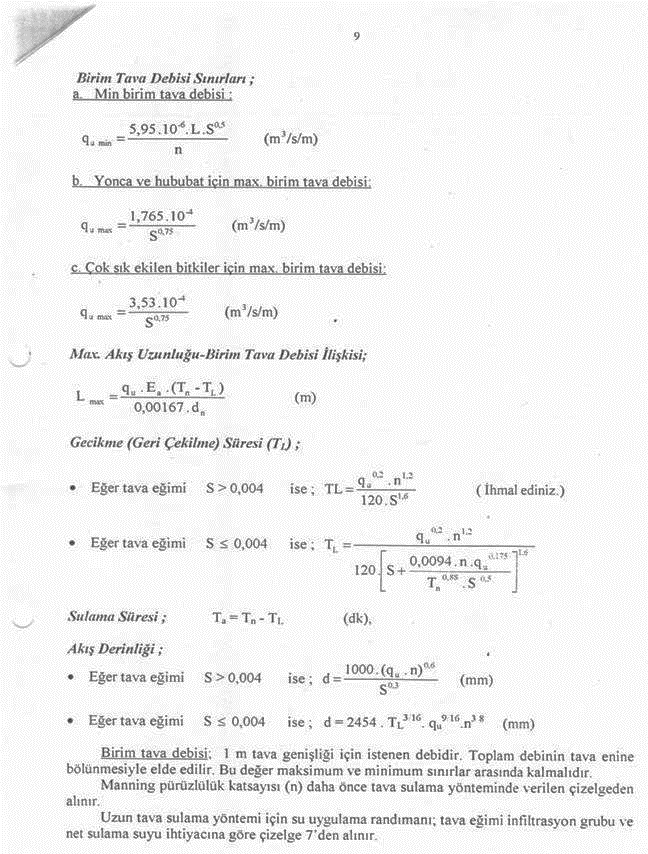 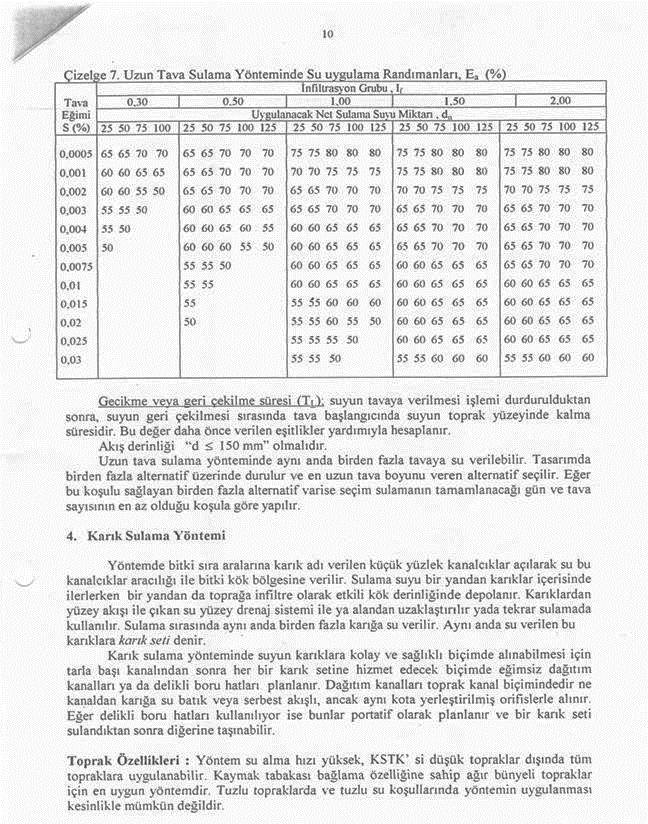 Birim tava debisi sınırları
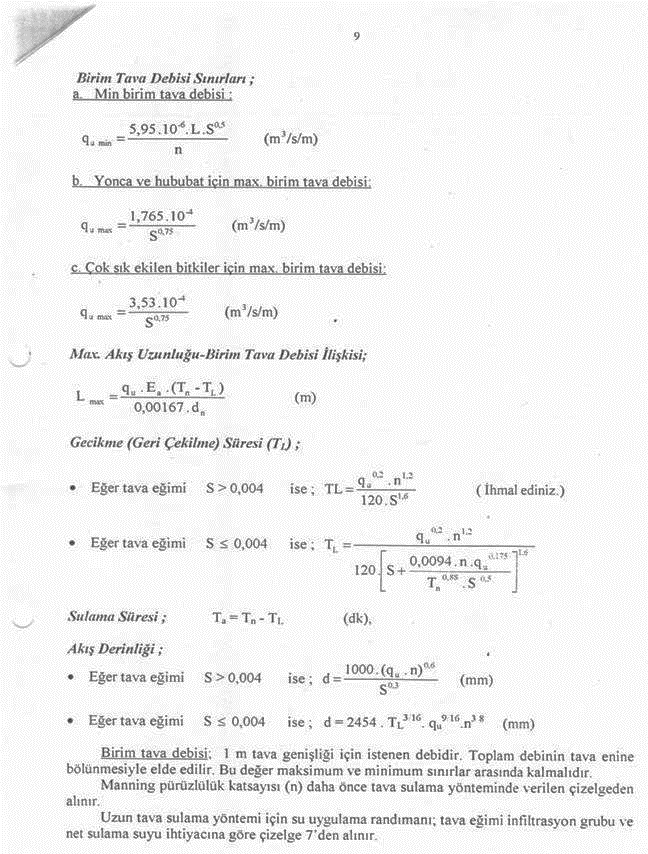 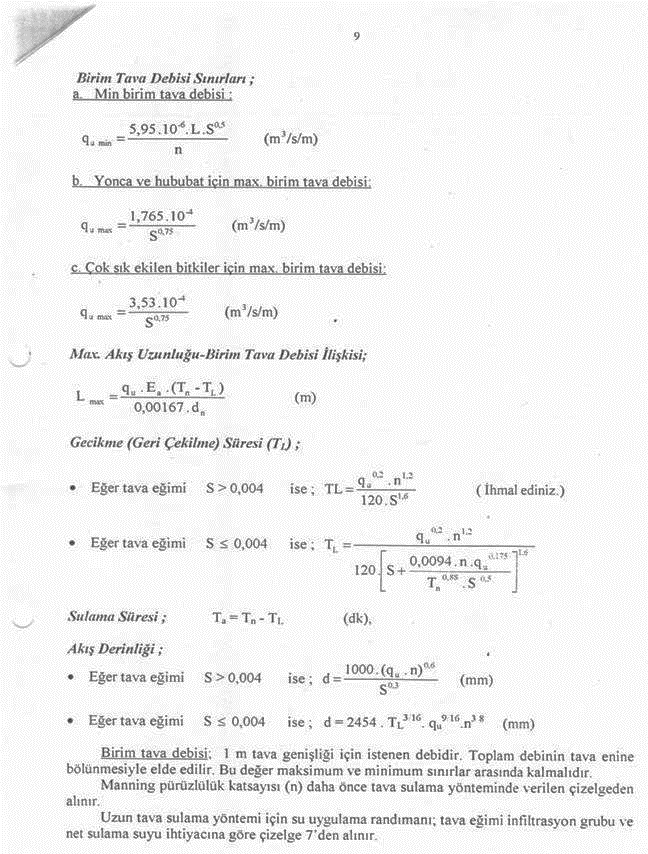 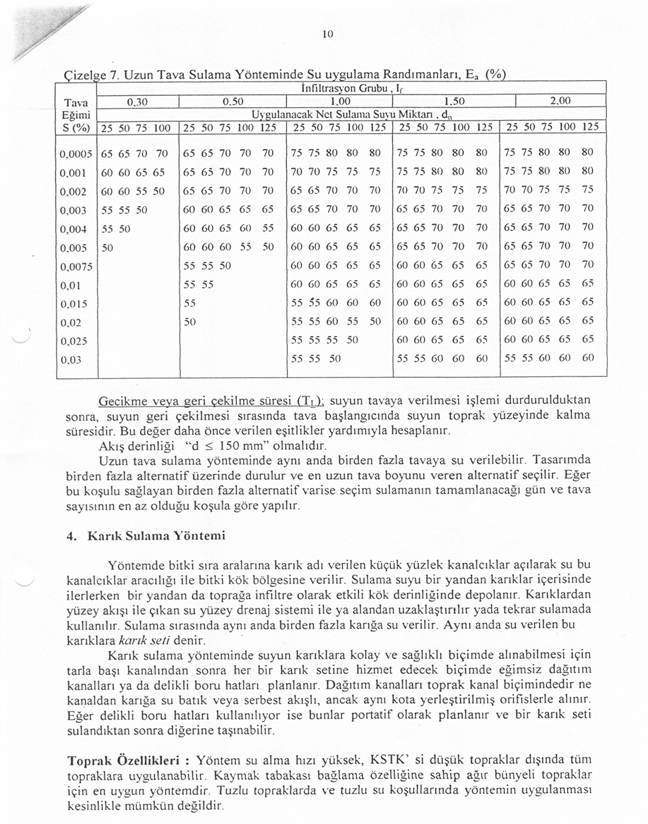 UZUN TAVA SULAMA
Örnek proje
Verilenler
Bitki cinsi: Yonca
Etkili kök derinliği (D) : 90 cm 
Bitki su tüketimi (ETc): 7,1 mm/gün
Su kaynağı debisi (Q): 75 L/s
Tarla kapasitesi (TK): % 36,29
Solma noktası (SN): % 19,62
Toprak birim hacim ağırlığı (γt): 1,4 g/cm3 
İnfiltrasyon grubu (If): 0,40 
Tava eğimi (S): % 0,2 
KSTK’ nın % 50 si tüketildiğinde sulamaya başlanılacaktır
Günlük maksimum sulama süresi 16 h.
200 m
Su kaynağı
400 m
Sulama doğrultusu
İstenen:
Verilenlere göre, uzun tava sulama sisteminin planlanması
1. Uygulanacak net sulama suyu miktarı:
2. Sulama aralığı hesaplanır:
3. Su uygulama randımanı belirlenir ve uygulanacak toplam  suyu miktarı hesaplanır
If = 0,40   
dn = 105 mm	      Çizelge 7       Ea = 0,60 
S = % 0,2
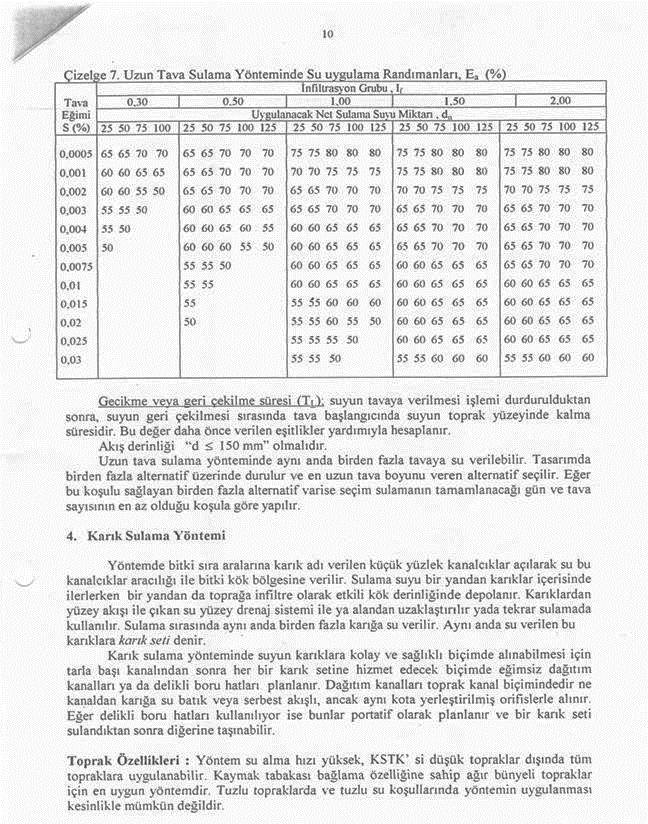 4. If ve D hesaplanır
If = 0,40           Çizelge 4            a = 1,064
				             b = 0,736
				        c = 7,0 

D = aTb+c    D = 1,064 T0,736 + 7,0
5. Net infiltrasyon süresi hesaplanır:
6. Tava eni belirlenir:
S ≤ % 1 ise Tava eni b ≈ 15 m civarında seçilir. % 0,2 < % 1 olduğundan b=15.  Sulama doğrultusuna dik yönde tarla parseli eni 200 m olduğundan tüm tavaların enini 15 m yapmak mümkün değildir. Bu durumda, parsel enine 13 tava yerleştirilerek tava enini 15,4 m ya da 14 tava yerleştirilerek tava enini 14,3 m almak gerekir. 
Örnekte, tava eni b = 14,3 m alınmıştır.
7. Maksimum birim tava debisi hesaplanır:
Sulanacak bitki yonca olduğundan;
8. Birim tava debisi ve tava uzunluğu saptanır:
Alternatifler geliştirilirken aynı anda 1,2,3,…. Adet tavaya su verileceği koşullar dikkate alınır.
1. ALTERNATİF: Aynı anda 1 tavaya su verilsin;
Tava debisi; q = Q = 75 L/s
qu< qumax  UYGUN!
-Gecikme süresi;
Eğer tava eğimi S > 0,004 ise İhmal edilir. 
Eğer tava eğimi S ≤ 0,004 ise 
0,002 < 0004
Yonca vb. yem bitkileri, elle serpilerek ekilmiş hububat ve benzer bitkiler için n= 0,15 (Çizelge 6).
- Ta = Tn - TL 	= 467 – 6 = 461 dak ≈ 8 h
Sulama doğrultusundaki arazi uzunluğu 400 m olduğundan ve tava uzunluğu maksimum akış uzunluğundan fazla olamayacağından bu arazi kenarı boyunca 1 adet tava yerleştirilir ve tava uzunluğu;
L = 400 m < L max
SONUÇ;
***Arazide toplam 14 tava vardır. Günde 2 tava sulanır, dolayısıyla sulama 7 günde biter.
2.ALTERNATİF: Aynı anda 2 tavaya su verilsin;
Tava debisi; q/2 = Q/2 = 75/2 = 37,5 L/s
qu <qumax  UYGUN!
Gecikme süresi;
Eğer tava eğimi S > 0,004 ise İhmal edilir. 
Eğer tava eğimi S ≤ 0,004 ise 
0,002 < 0004
- Ta = Tn - TL 	= 467 – 5 = 462 dak ≈ 8 h
Sulama doğrultusundaki arazi uzunluğu 400 m olduğundan ve tava uzunluğu maksimum akış uzunluğundan fazla olamayacağından bu arazi kenarı boyunca 1 adet tava yerleştirilir ve tava uzunluğu;
L = 400 m < L max
SONUÇ;
***Arazide toplam 14 tava vardır. Günde 4 tava sulanır, dolayısıyla sulama 4 günde biter.
3. ALTERNATİF: Aynı anda 3 tavaya su verilsin;
Tava debisi; q/3 = Q/3 = 75/3 = 25 L/s
qu < qumax  UYGUN!
Gecikme süresi;
Eğer tava eğimi S > 0,004 ise İhmal edilir. 
Eğer tava eğimi S ≤ 0,004 ise 
0,002 < 0004
- Ta = Tn - TL 	= 467 – 5 = 462 dak ≈ 8 h
Sulama doğrultusundaki arazi uzunluğu 400 m olduğundan ve tava uzunluğu maksimum akış uzunluğundan fazla olamayacağından bu arazi kenarı boyunca 2 adet tava yerleştirilir ve tava uzunluğu;
L = 200 m < L max
SONUÇ;
***Arazide toplam 28 tava vardır. Günde 6 tava sulanır, dolayısıyla sulama 5 günde biter.
Bu alternatifte tava uzunluğu azaldığı için bir sonraki alternatife geçmek uygun değildir.
Alternatif seçimi;
Dikkate alınacak unsurlar; 
Tava uzunluğunun en fazla olduğu alternatif, 
Sulamanın tamamlanacağı gün sayısı en az, 
En fazla tava enine sahip alternatif seçilir (Tava sayısı en az olan).
Genel Sonuç;
I		  II		 III		 
Tava Boyu, m (L) 	             400		400		200		

Sulamanın tamamlanacağı	   7 		    4		  5	
gün sayısı

Tava sayısı			    14		  14		  28
x
x
Bu koşullarda 2. alternatif en uygun alternatiftir.
-Proje birim tava debisi;
Tava debisi;
Q= qu x b = 2,5 x 14,3 = 35,75 L/s
Sistem debisi:  Q = q x 2 = 35,75 x 2 = 71,5 L/s (İhtiyacımız olan debi miktarı).
9. Minimum birim tava debisi açısından kontrol  yapılır.
qumin <qu UYGUN
10.Su derinliği açısından kontrol
Akış derinliği açısından; 
d = 2454.TL3/10. qu9/16. n3/8 = 57,5 mm < 150 mm UYGUN
Akış derinliği açısından;
d = 2454.TL3/10. qu9/16. n3/8 = 57,5 mm < 150 mm UYGUN
Tarla başı kanalı ( Q = 71,5 L/s)
Su kaynağı
Yüzey drenaj kanalı
11. Sistem tertibi yapılır.